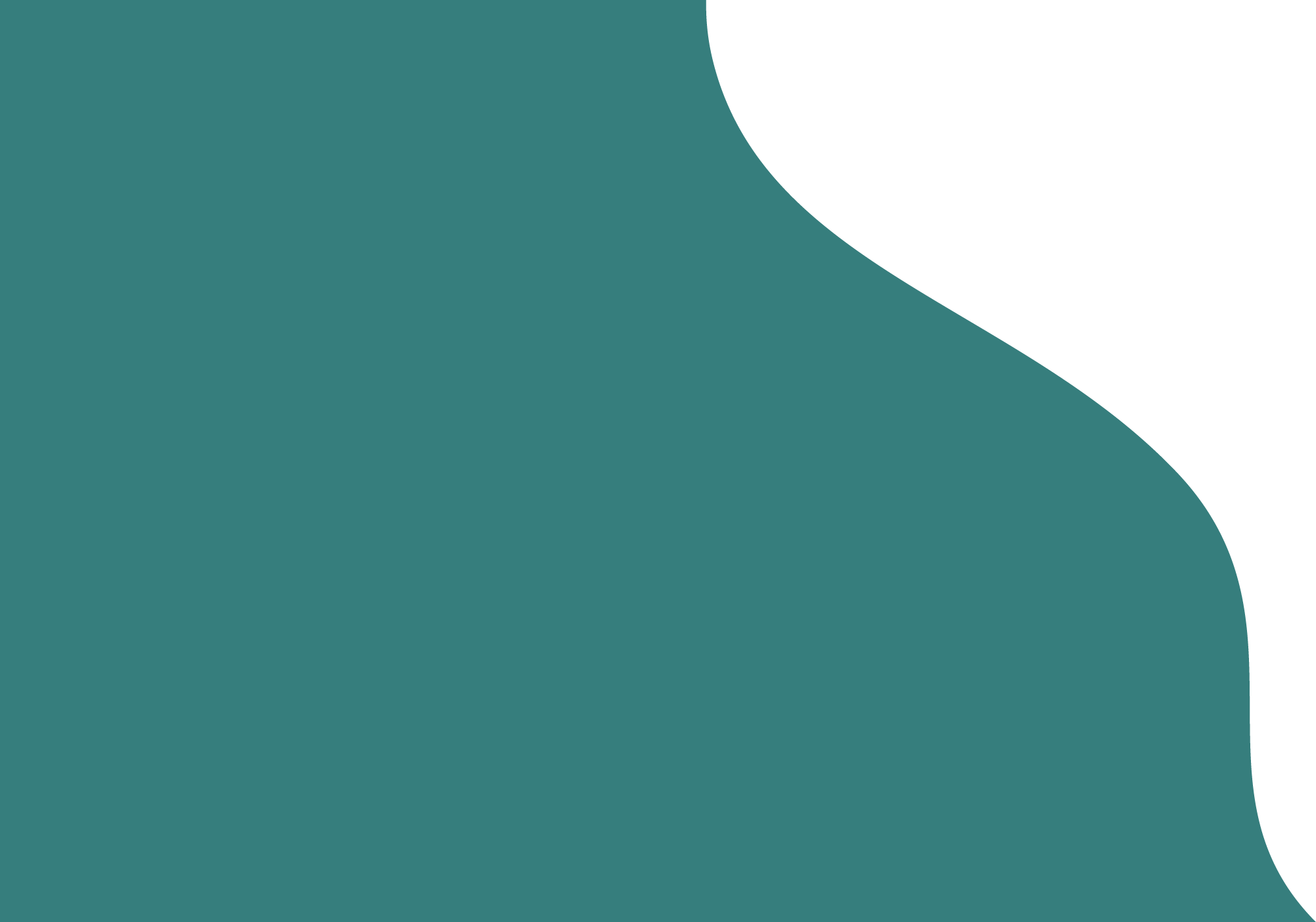 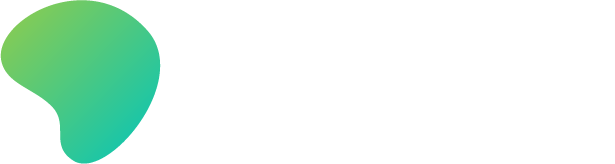 82a Reunião Geral da FNP
Curitiba/PR
24 de março de 2022
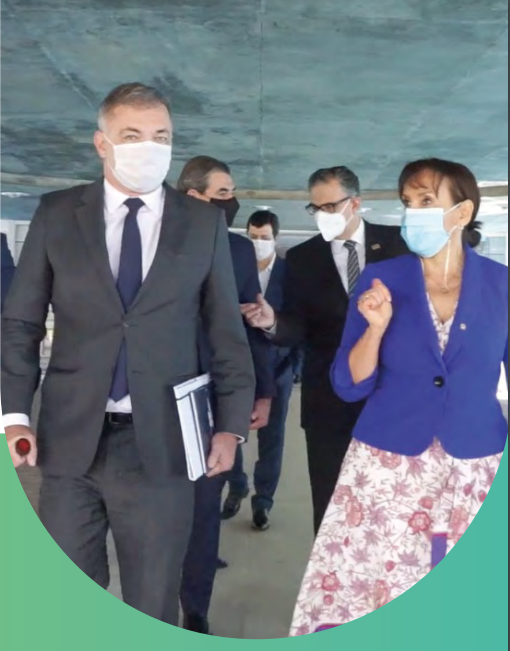 Mobilização inédita
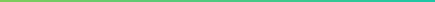 Missão que a vacina contra à Covid-19 chegasse a todos impulsionou a mobilização liderada pela FNP por uma representação executiva nacional na saúde

Em março de 2021 é criada a autarquia pública, representando anseio antigo e o esforço coordenado de Prefeitas e Prefeitos
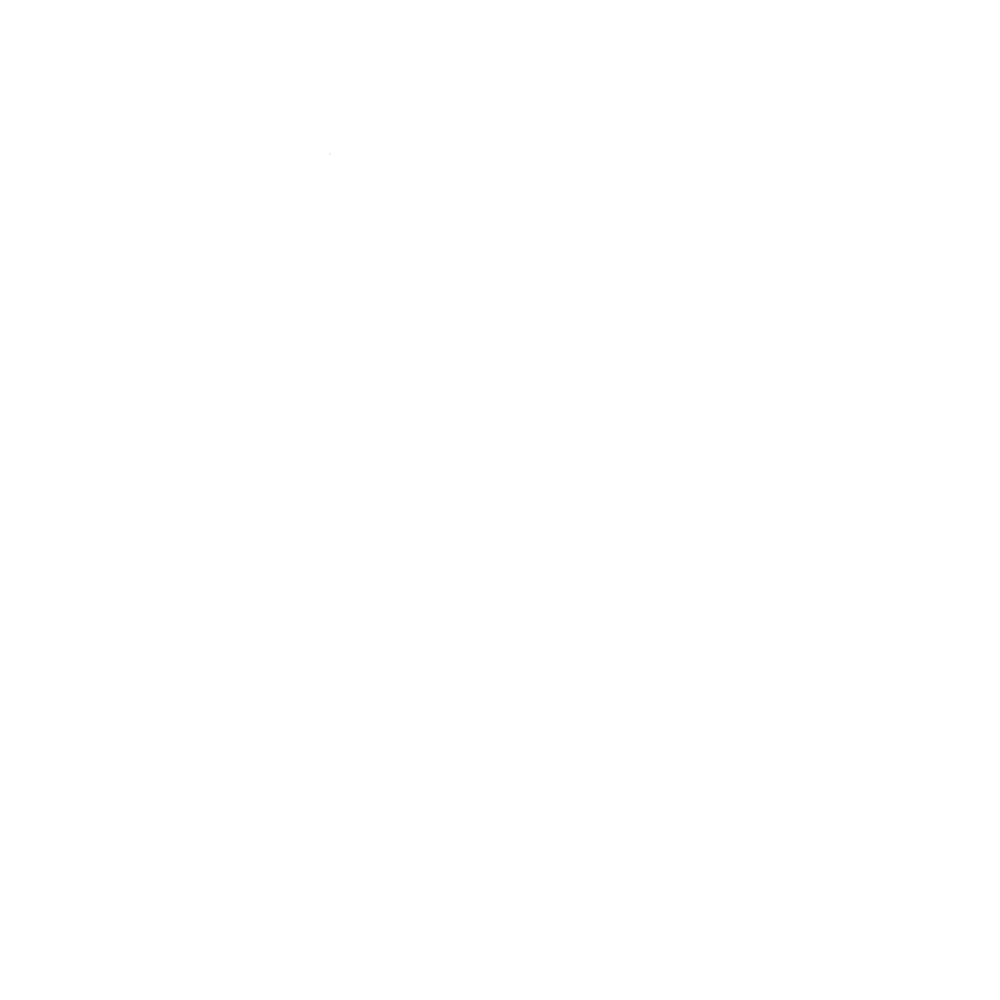 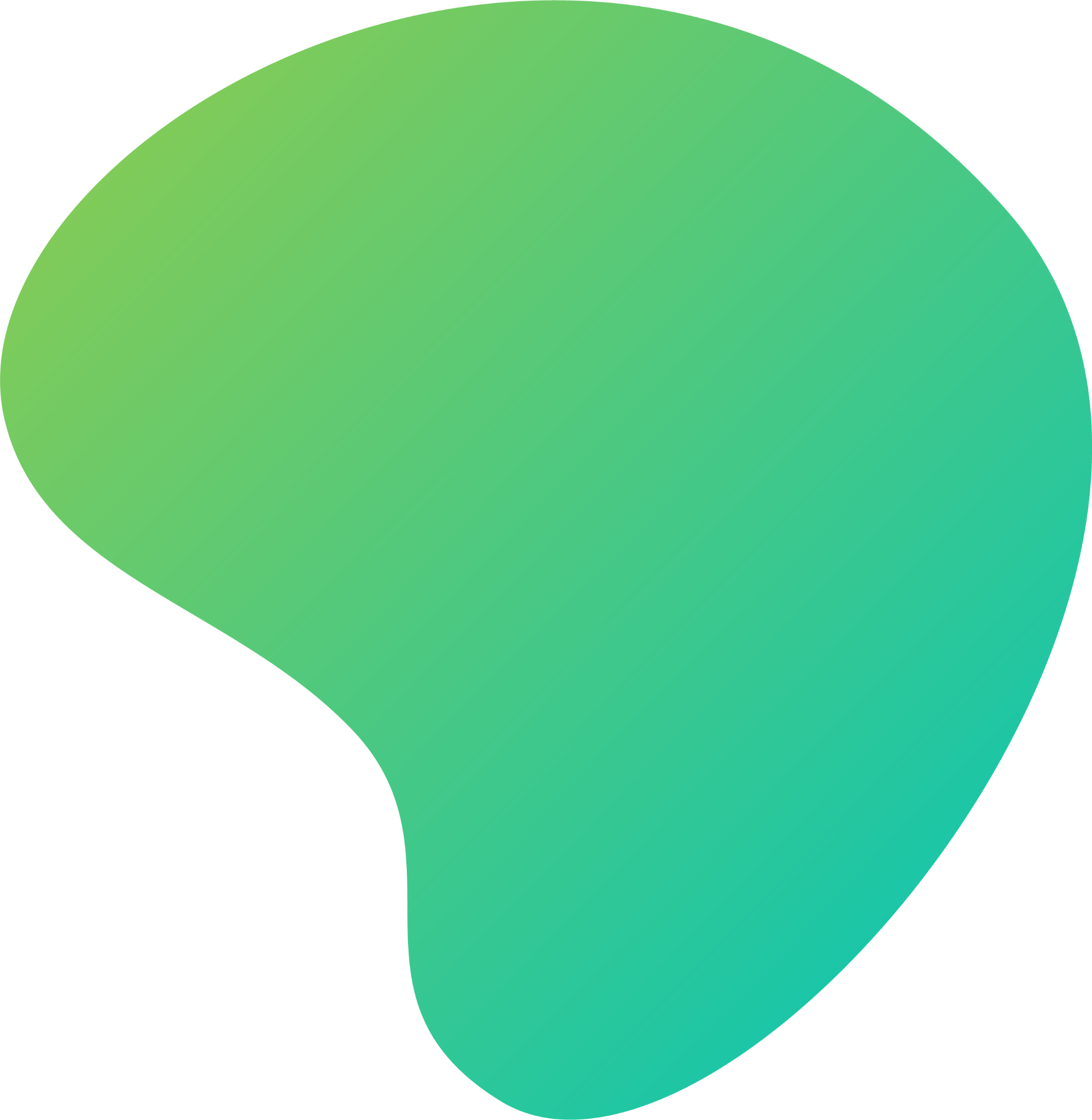 Região Nordeste
30%
Dimensão nacional
Região Norte4%
O Conectar se consolida como o maior consórcio público de saúde do país.

2 mil cidades 
150 milhões de brasileiros
65% do território nacional
Região Centro Oeste   4%
Região Sudeste
44%
Região Sul   18%
Região Centro-Oeste – 85 cidades
Região Norte – 75 cidades
Região Sudeste – 891 cidades
Região Nordeste – 599 cidades
Região Sul – 357 cidades
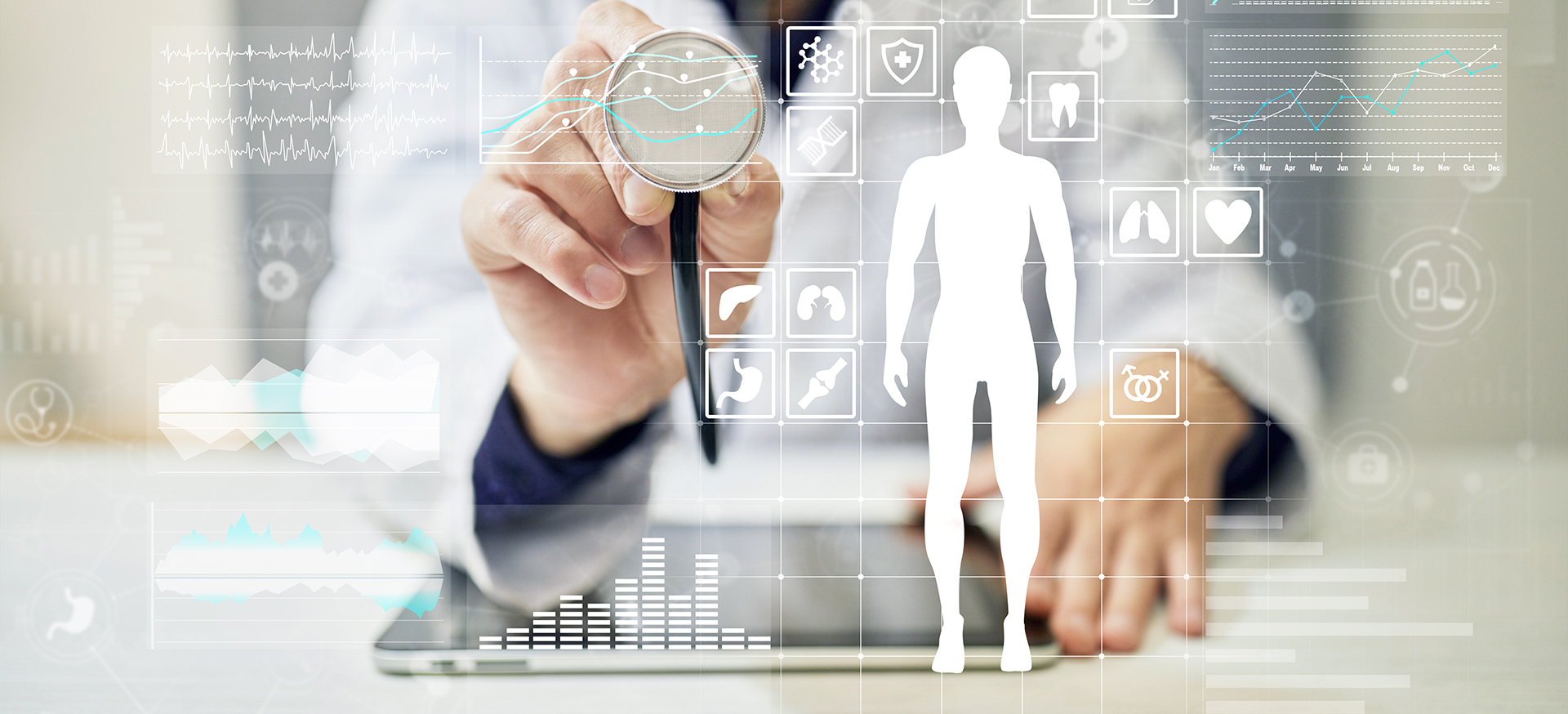 Inovação na gestão de saúde
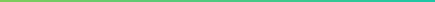 Com os avanços da imunização, a entidade amplia olhares e busca novas soluções para os desafios na gestão da saúde pública

Queremos apoiar as cidades para resolver com mais eficiência os processos atuais e superar os desafios com mais inovação
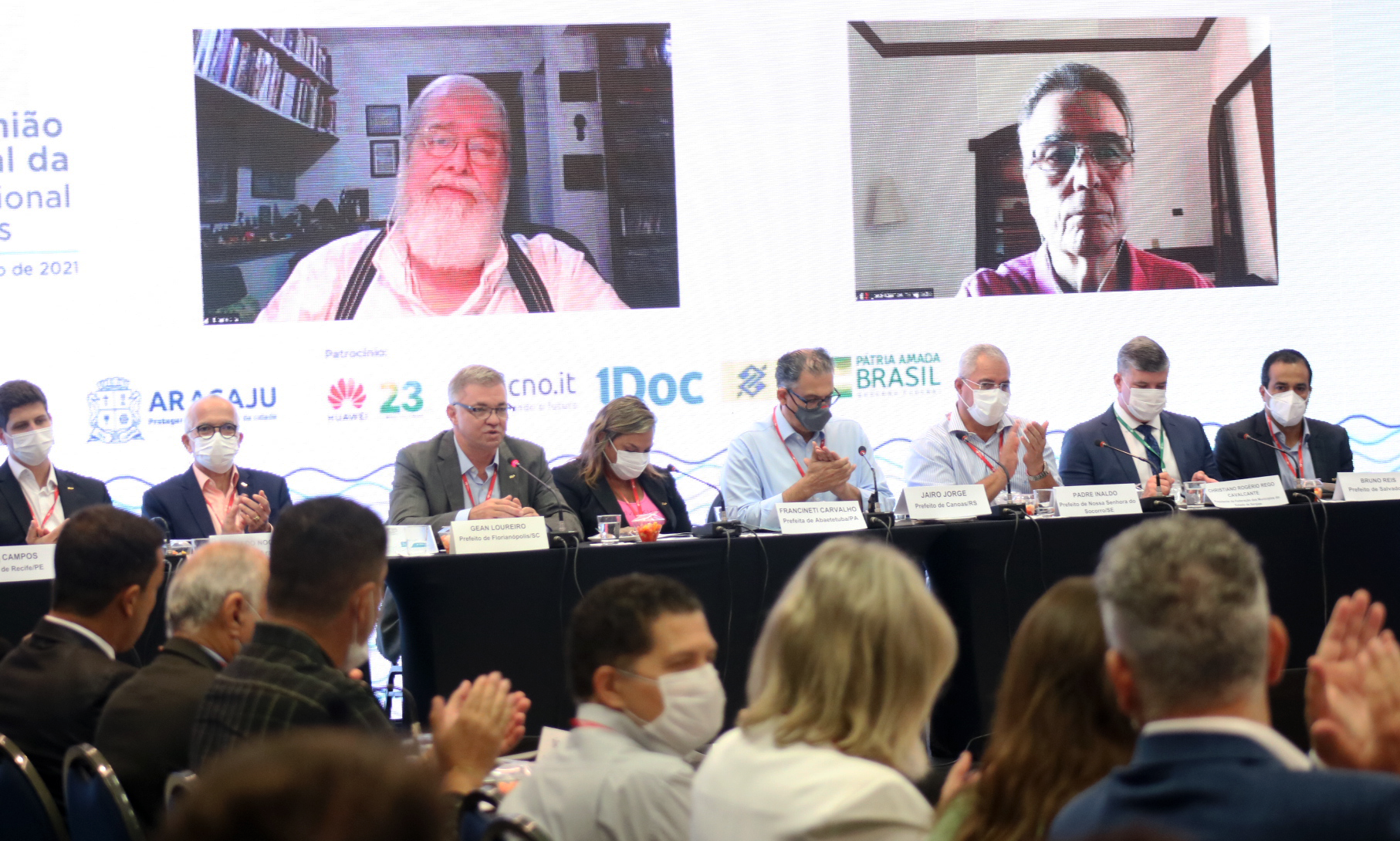 Governança comprometida
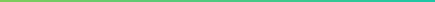 Diretoria Executiva

Conselho Fiscal

Conselho de Prefeitos

Conselho Científico

Comitês e Câmaras Técnicas
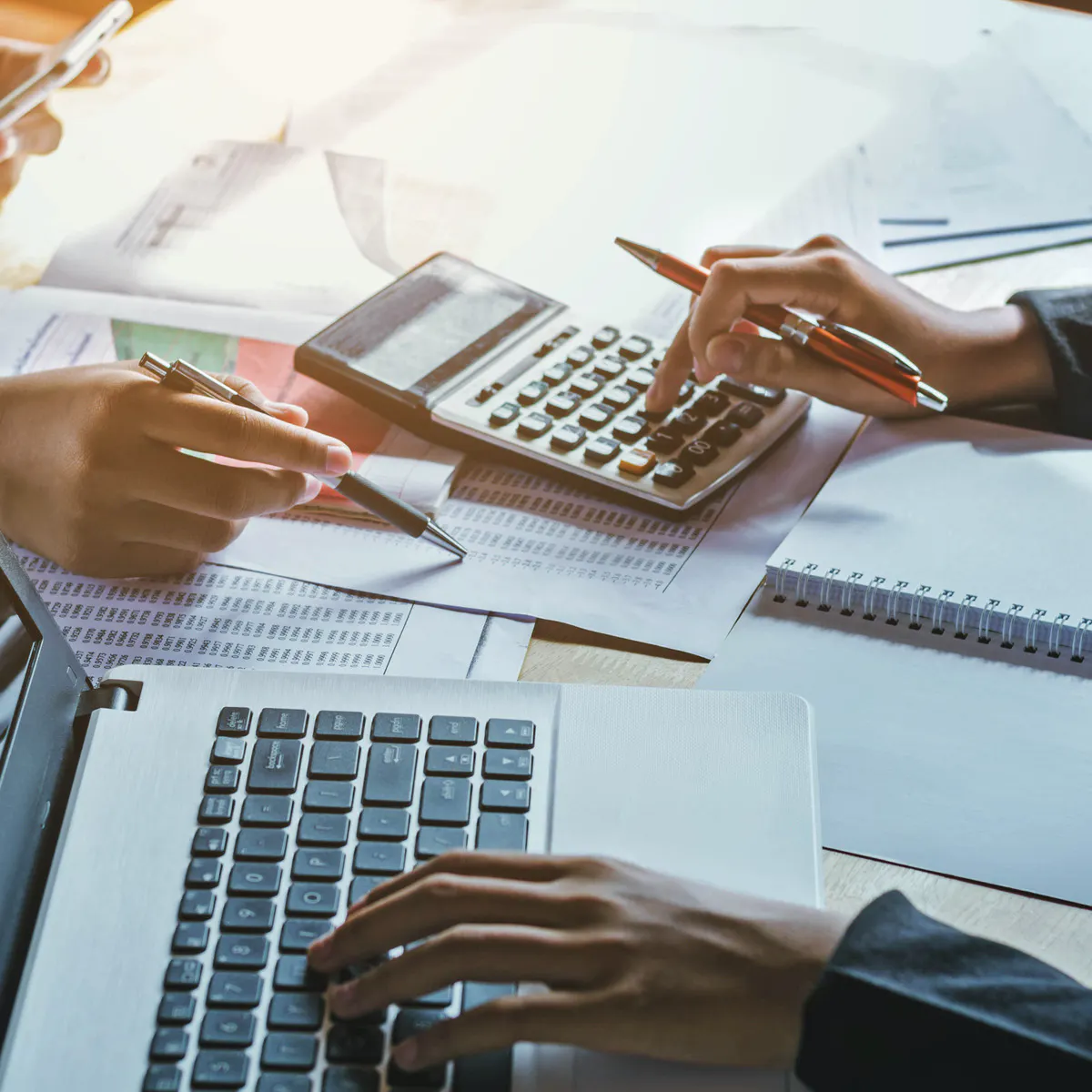 Estrutura e Transparência
Processos integralmente digitais


Comunicação rápida e efetiva com uso de plataformas digitais


Forma ágil de resolução de problemas
Parceiros
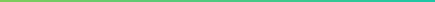 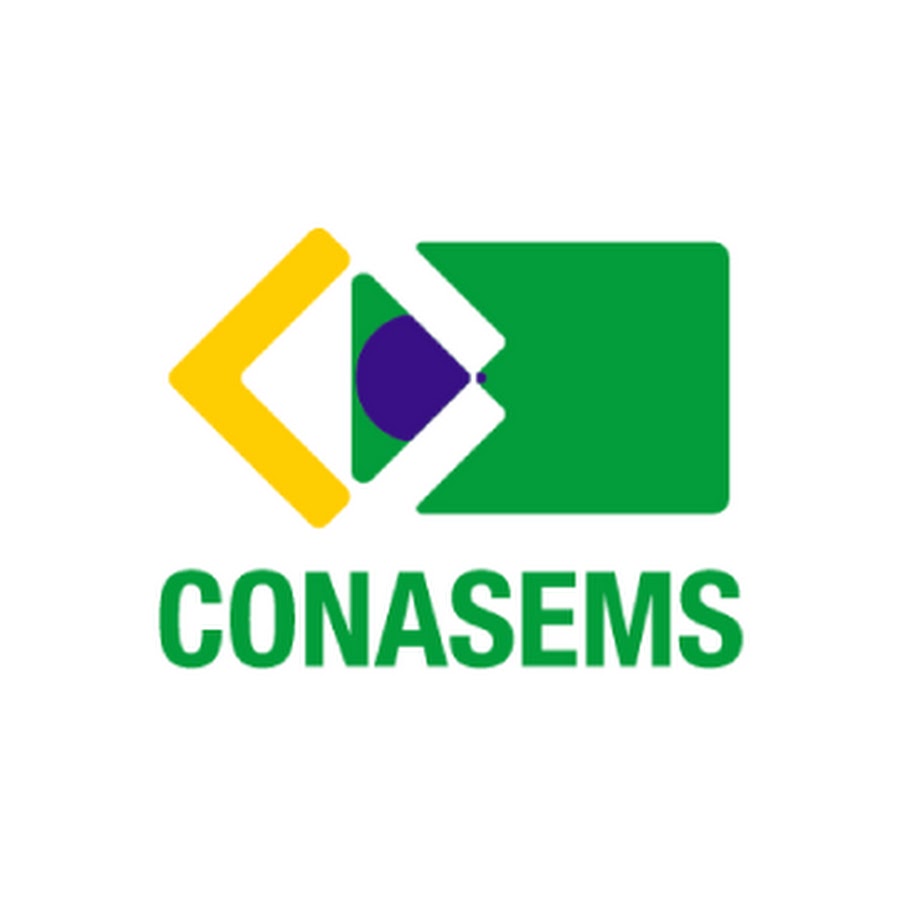 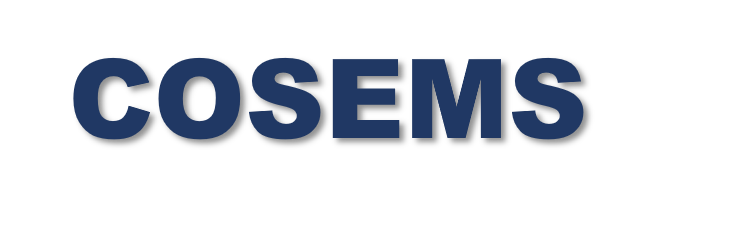 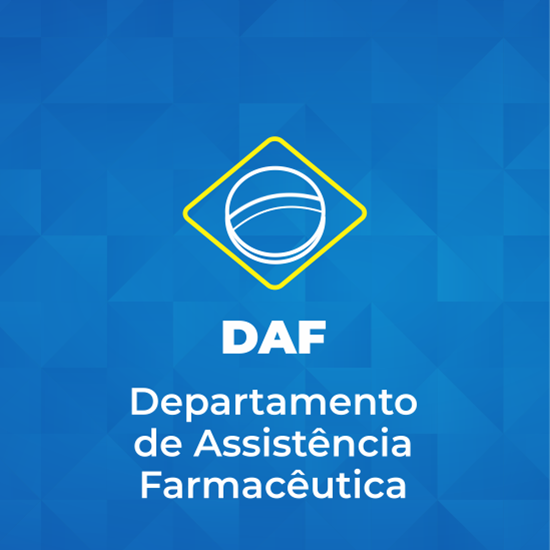 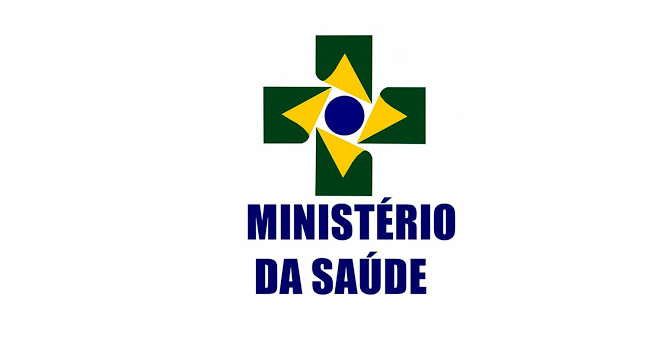 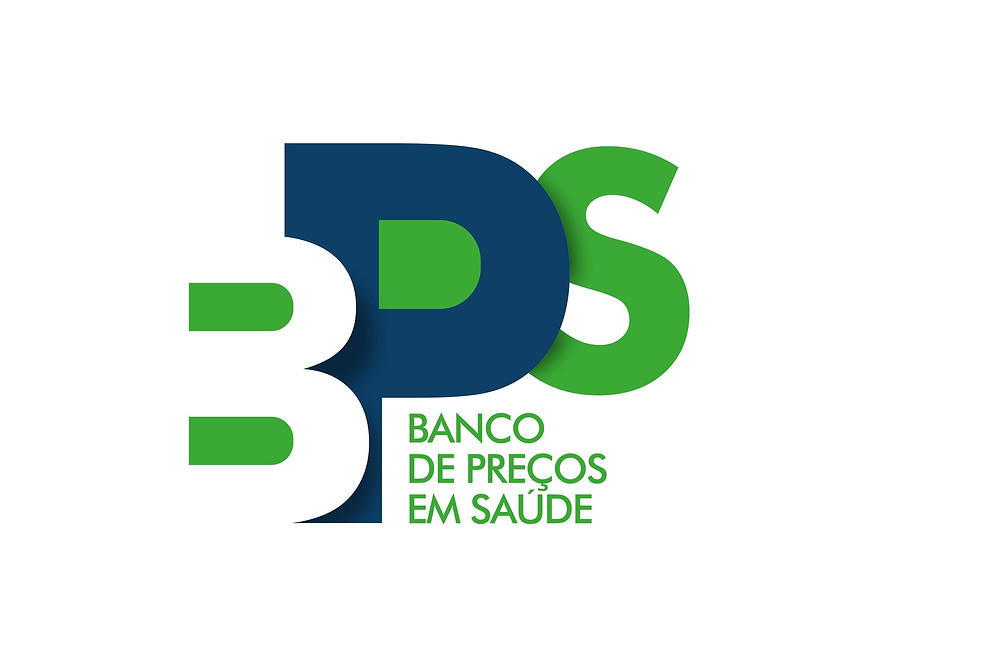 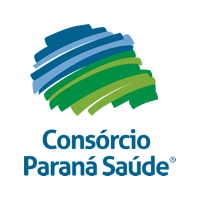 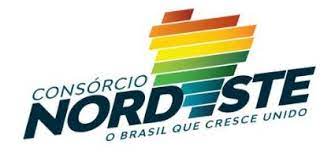 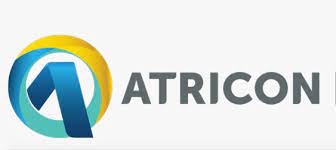 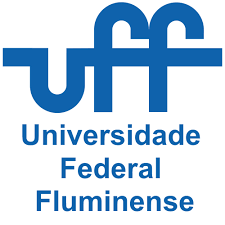 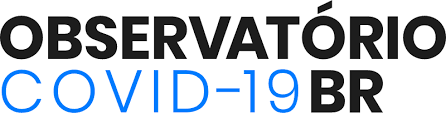 Doações privadas
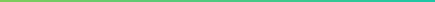 Mais de R$ 4 milhões em parcerias com a Natura e o iFood

Os recursos serão aplicados diretamente nas compras, refletindo em descontos na aquisição dos consorciados
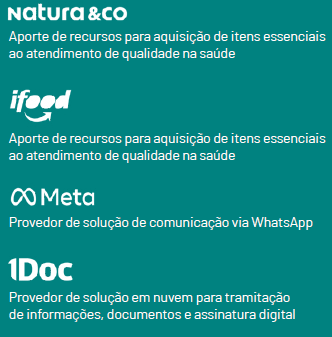 Licitação de material 
INSUMOS MÉDICO-HOSPITALARES
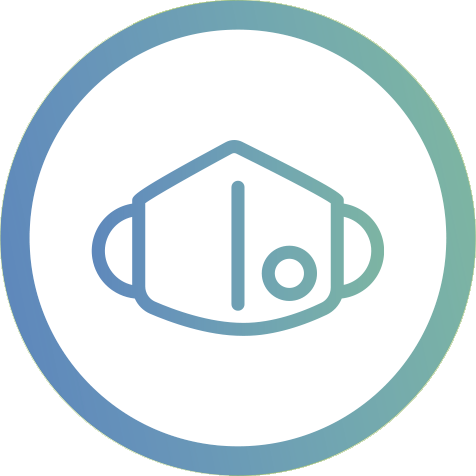 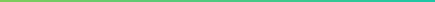 1º edital de material médico-hospitalar:
Economia de 40% do preço de referência
Economia de mais de R$ 60 milhões

27 municípios registraram programação no valor de R$ 27,1 milhões e 21 municípios já realizaram pedidos, totalizando R$ 3,2 milhões

18 entregas realizadas em 8 municípios, no valor total de R$ 72,2 mil
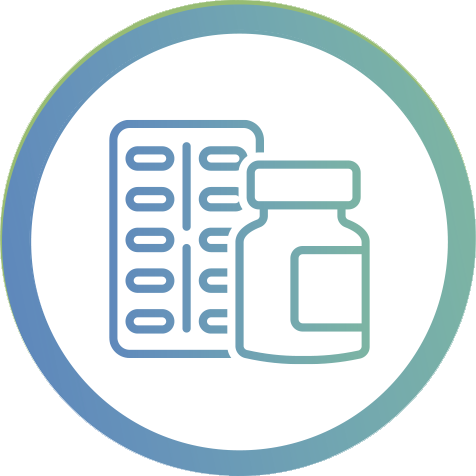 Próximos editais
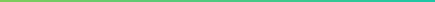 Novo edital de material médico-hospitalar a ser publicado nos primeiros dias de abril

Termo de Referência de medicamentos com 23 itens pronto para produção do edital (captação de demanda encerrada em 21/03) a ser publicado no fim de abril

Termo de Referência de equipamentos (refrigeradores) em elaboração técnica para publicação de edital em maio

Em tratativas para execução do piloto de telemedicina com recursos privados pelo Hospital Albert Einstein
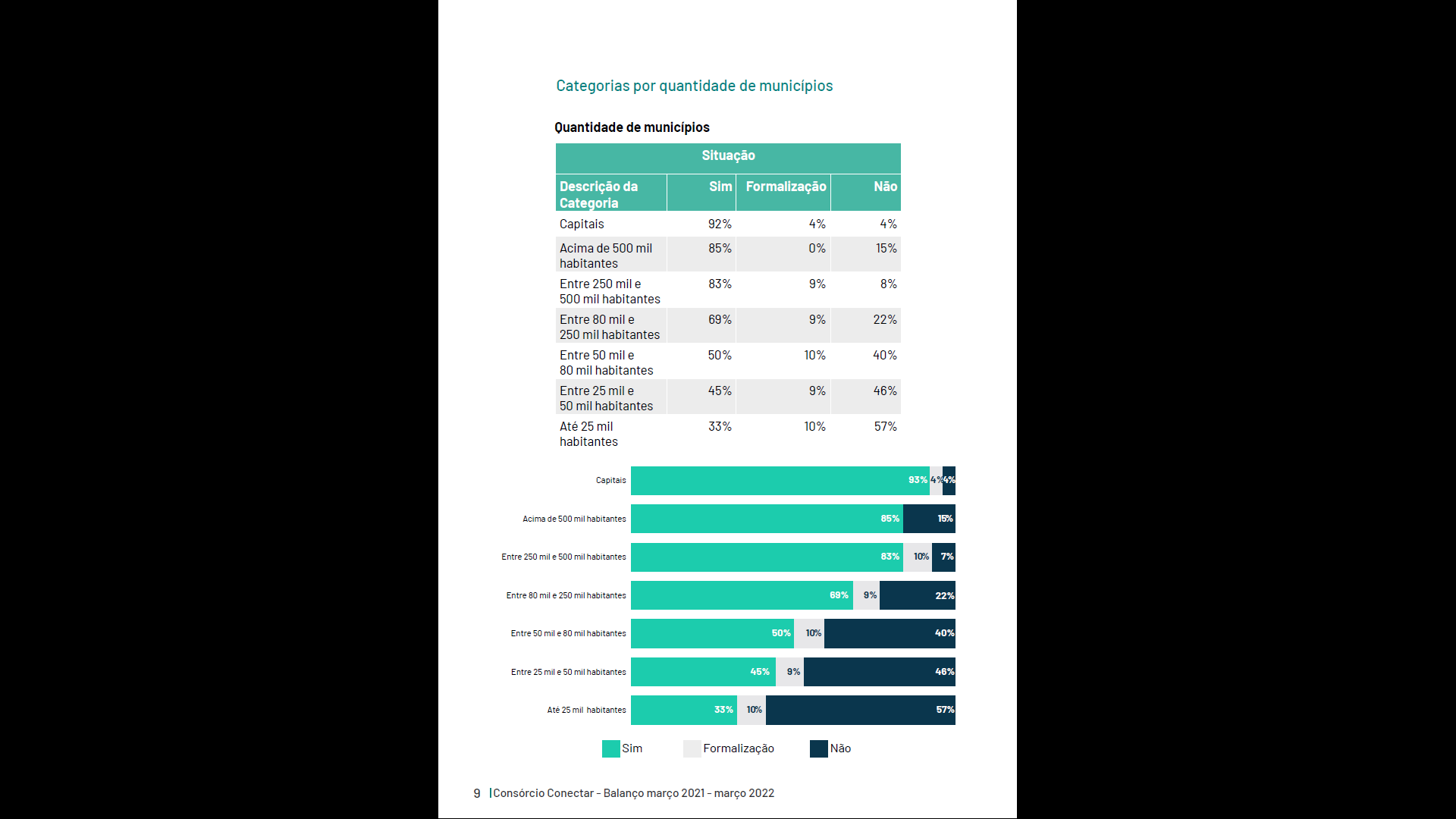 Balanço da gestão
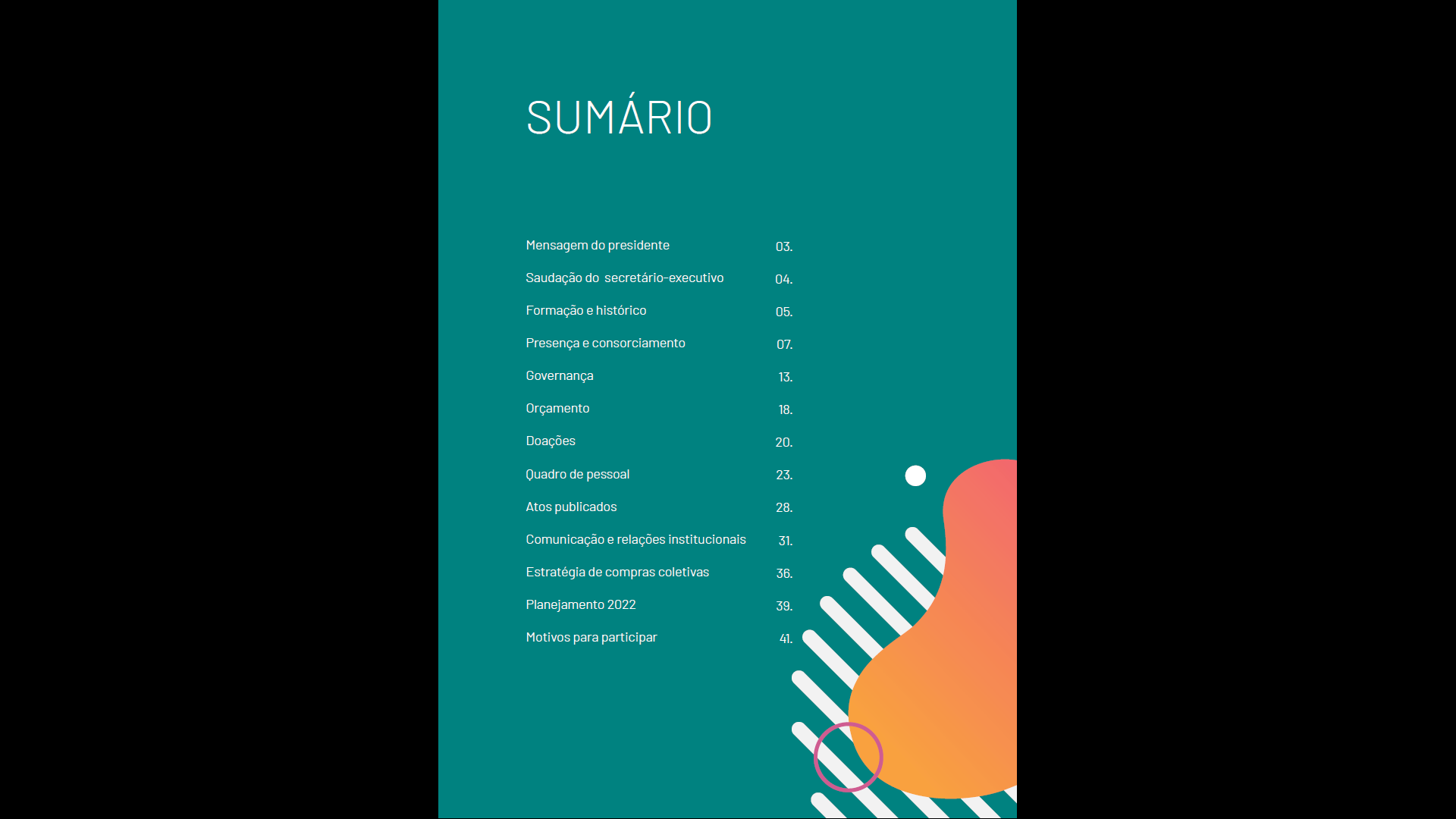 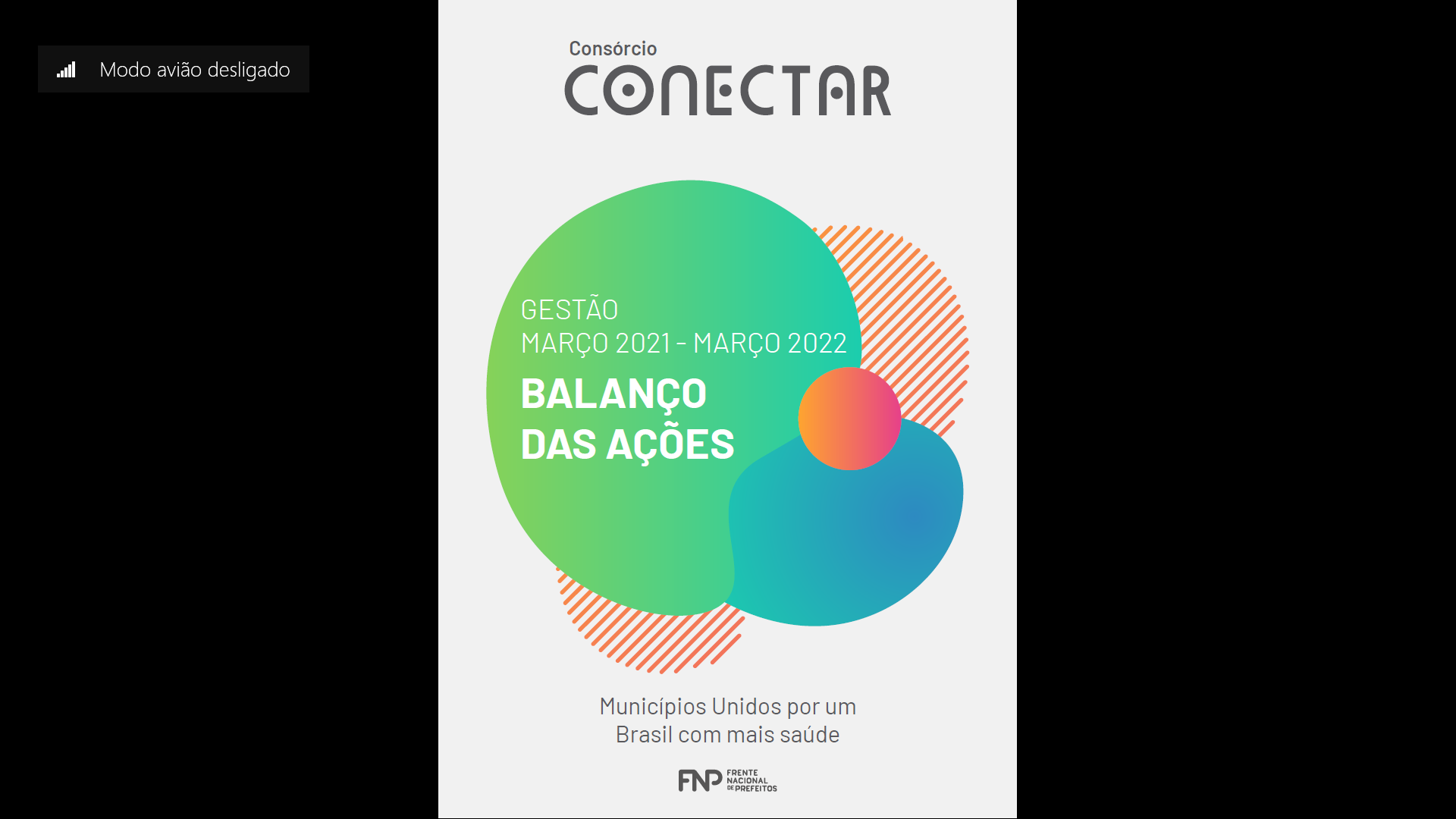 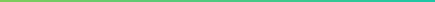 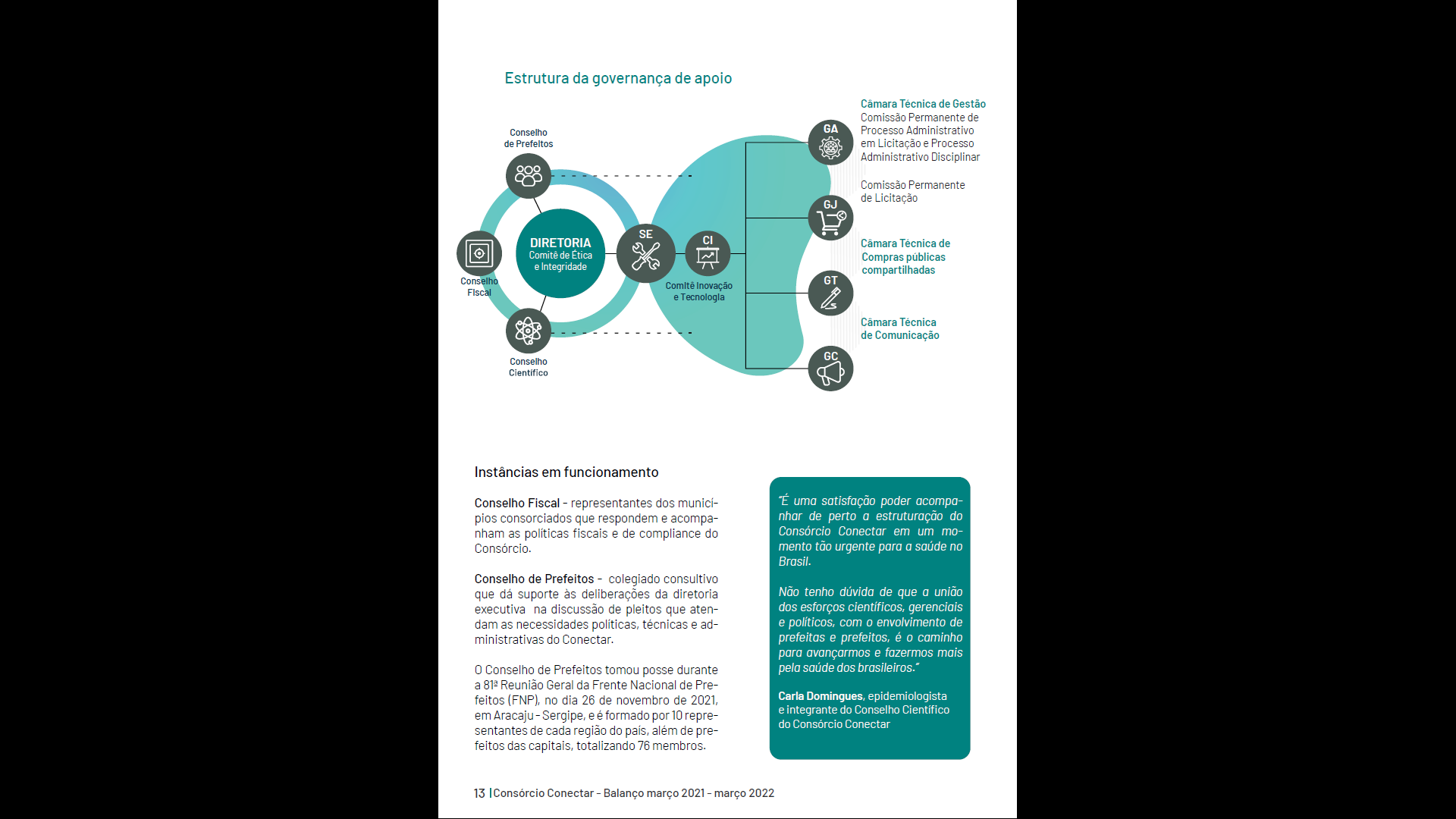 Balanço com todas as informações executivas, administrativas e financeiras da gestão de mar/21 a mar/22

Disponível na área de Transparência do site do Conectar
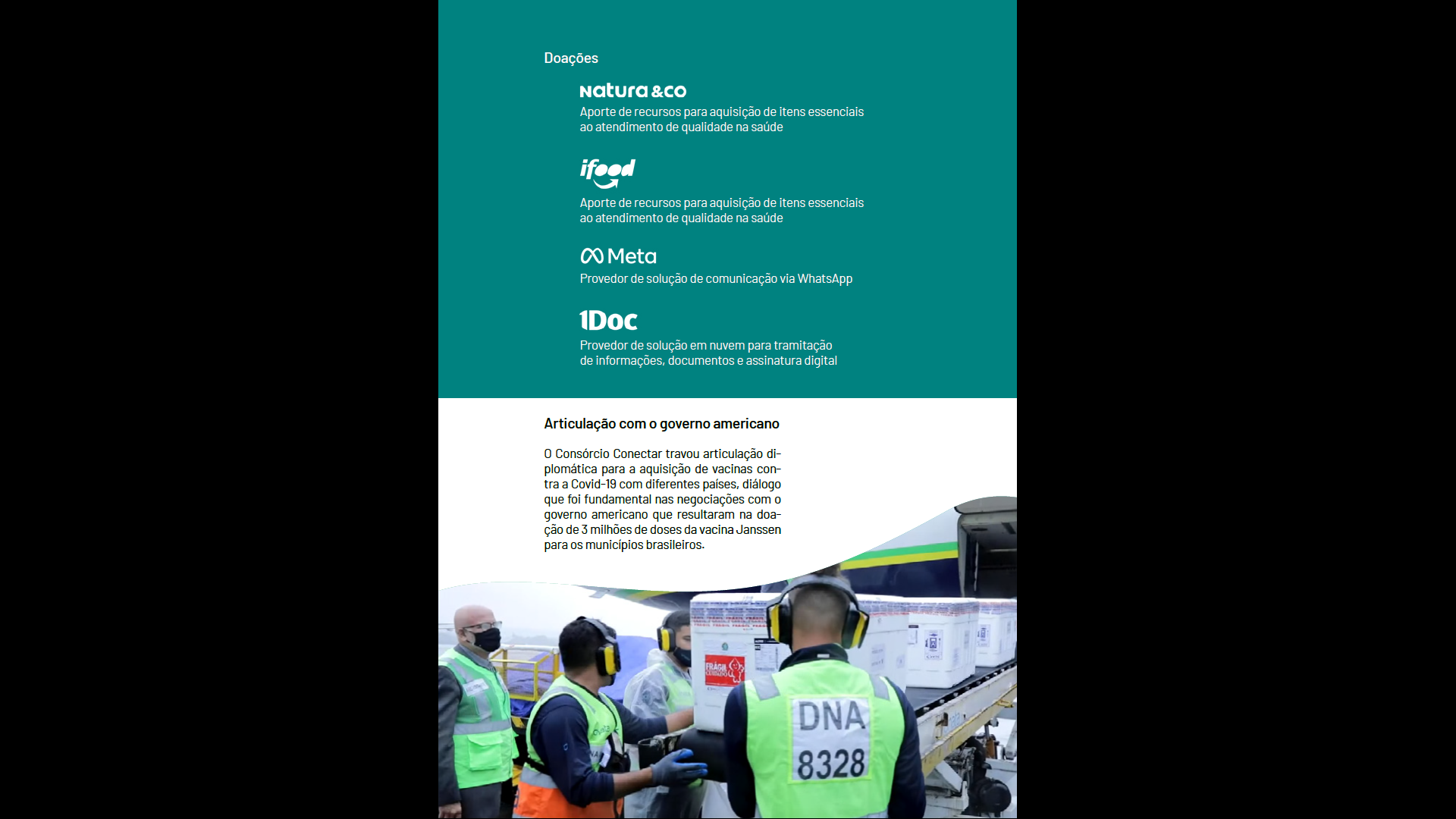 OBRIGADO!

consorcioconectar.org
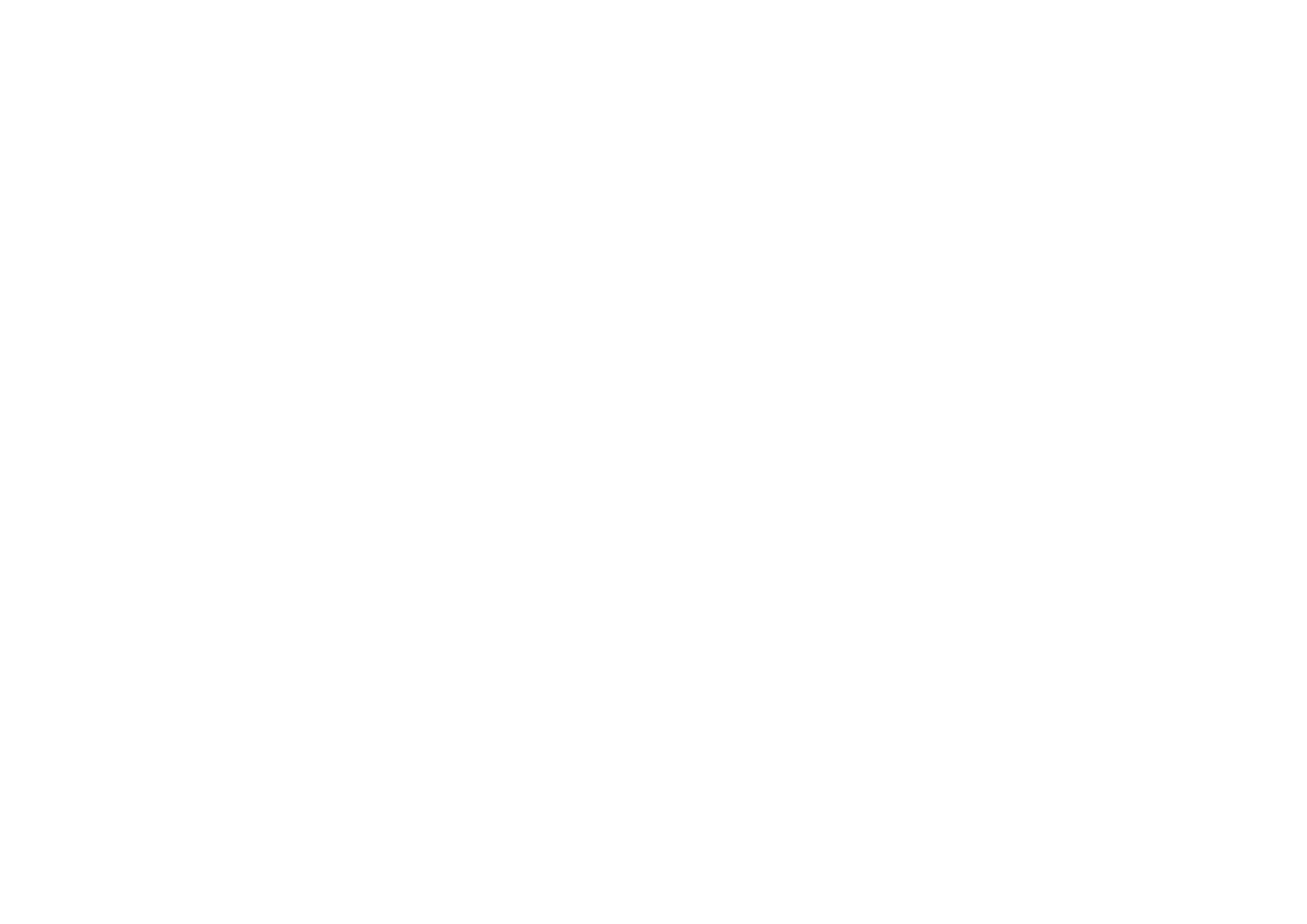 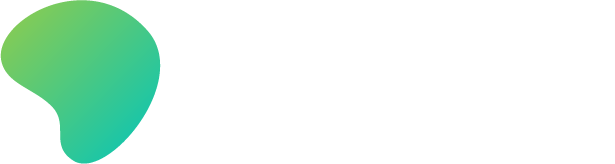